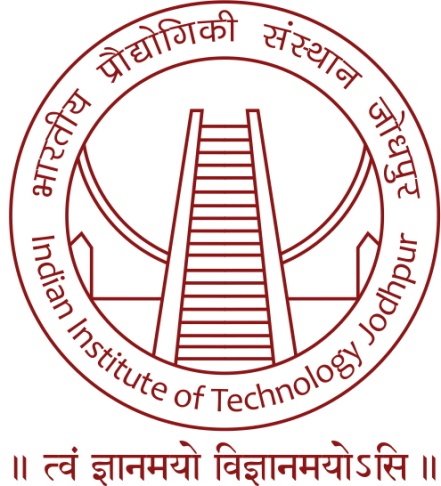 CS212: Object Oriented Analysis and Design
Polymorphism
(Using C++)
Recap
Class and Objects
 Identification
 Design of attributes and functionalities
 Getter and Setters
 Class Interface
 Constructor and Destructor
Object Oriented Analysis and Design (CS 212)
Automated Gardner
On a hydroponics farm, plants are grown in a nutrient solution, without sand, gravel, or other soils. Maintaining the proper greenhouse environment is a delicate job and depends on the kind of plant being grown and its age. One must control diverse factors such as temperature, humidity, light, pH, and nutrient concentrations. On a large farm, it is not unusual to have an automated system that constantly monitors and adjusts these elements. Simply stated, the purpose of an automated gardener is to efficiently carry out, with minimal human intervention, growing plans for the healthy production of multiple crops.
Object Oriented Analysis and Design (CS 212)
Automated Gardner
On a hydroponics farm, plants are grown in a nutrient solution, without sand, gravel, or other soils. Maintaining the proper greenhouse environment is a delicate job and depends on the kind of plant being grown and its age. One must control diverse factors such as temperature, humidity, light, pH, and nutrient concentrations. On a large farm, it is not unusual to have an automated system that constantly monitors and adjusts these elements. Simply stated, the purpose of an automated gardener is to efficiently carry out, with minimal human intervention, growing plans for the healthy production of multiple crops.
Object Oriented Analysis and Design (CS 212)
Automated Gardner
On a hydroponics farm, plants are grown in a nutrient solution, without sand, gravel, or other soils. Maintaining the proper greenhouse environment is a delicate job and depends on the kind of plant being grown and its age. One must control diverse factors such as temperature, humidity, light, pH, and nutrient concentrations. On a large farm, it is not unusual to have an automated system that constantly monitors and adjusts these elements. Simply stated, the purpose of an automated gardener is to efficiently carry out, with minimal human intervention, growing plans for the healthy production of multiple crops.
Object Oriented Analysis and Design (CS 212)
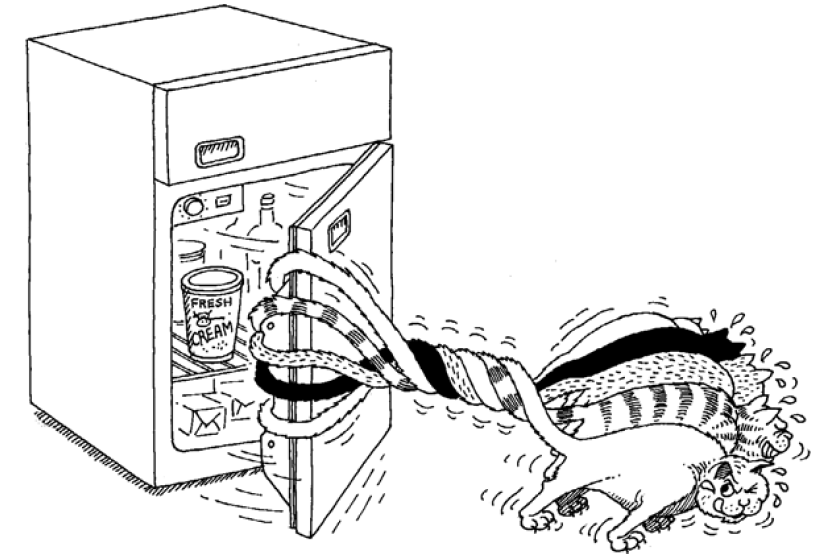 Objects collaborate with other objects to achieve a task
How objects cooperate with one another define the boundaries of each abstraction and thus the responsibilities and protocol of each object.
Object Oriented Analysis and Design (CS 212)
Meaning of Modularity
The act of partitioning a program into individual components can reduce its complexity to some degree

It creates a number of well-defined, documented boundaries within the program. 

Classes and objects form the logical structure of a system

Abstractions are kept in modules to produce the system’s physical architecture.
Object Oriented Analysis and Design (CS 212)
Deciding on the right set of modules for a given problem is almost as hard a problem as deciding on the right set of abstractions.
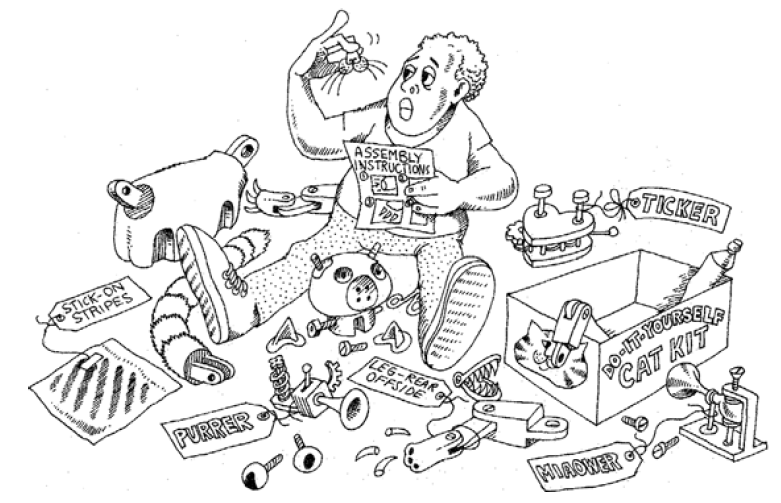 Modularity is the property of a system that has been decomposed into a set of cohesive and loosely coupled modules
Object Oriented Analysis and Design (CS 212)
GRASP
Name chosen to suggest the importance of grasping fundamental principles to successfully design object-oriented software 

Acronym: General Responsibility  Assignment Software Patterns 

Describe fundamental principles of  object design and responsibility

General principles, may be overruled by others
Object Oriented Analysis and Design (CS 212)
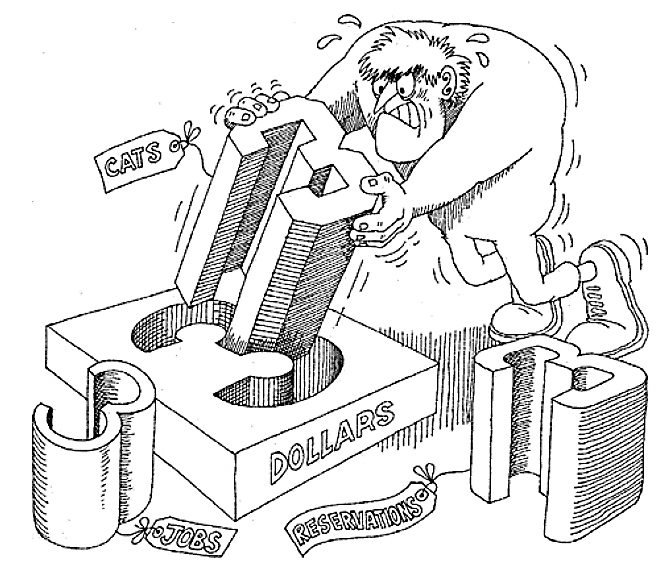 Nine GRASP Principles
Object Oriented Analysis and Design (CS 212)
Refers to ‘one name having many forms’ 

‘Different behaviour of an instance depending upon the situation’. 

An ‘overloaded function’ refers to  a function having (one name and) more than one distinct meanings.
Not only does it provide support for compile-time polymorphism, it also adds flexibility and convenience.
Object Oriented Analysis and Design (CS 212)
Function overloading
A function name having several definitions that are differentiable by the number or types of their arguments.
					OR
Function Overloading not only implements polymorphism but also reduces number of comparisons in a program and thereby makes the program run faster.

For example;
		float add (int a, int b);
		float add (float x, float y);
Function signature/ Extended name
The key to function overloading is a function’s argument list
 This is also known as the function signature/ extended name. 
It is the signature, not the function type that enables function overloading.
Two functions with same number and types of arguments in the same order are said to have the same signature.
int myfunc(int i)
int myfunc(int i, float j)
void myfunc(int x, float y)
Overloading  Different signature
To overload a function name
Declared and defined with the same name 
Characterized by different signatures. 

For instance, following code fragment overloads a function name add( ).
int add(int a, int b)
int add(int a, int b, int c)
double add(double x, double y)
double add(double p, int q)
Task of a compiler
Signatures of two functions are identical, and the return types are same, then the second is treated as a re-declaration of the first.

Signatures of two functions are identical, however the return type differ, the second is an erroneous re-declaration 

Signature of the two functions differ in either the number or type of their arguments, the two functions are considered to be overloaded
C++ compiler model
Name Mangling/ Name Decoration
Technique used to resolve unique names for programming entities

It provides a way of encoding additional information – function, structure, class, and other data type

The need arises where the language allows different entities to be named with the same 

To correctly link a function it needs its name, the number of arguments and their types
Name mangling in C++
C++ allows overloading, however linker does not
Each function name must be unique
Generates a new name for each function – mangling/ decoration
The process of name mangling is compiler dependent. 
The name mangled by a compiler may not be same as mangled by other compilers.
The mangled name contains all the necessary information that the linker needs
Linkage type, scope, calling convention, number of arguments, type of arguments.
Mangled name for g++ compiler
Mangling pattern
_Z N OriginalFunctionName parameter-names-encoded
N = Number Of Chars In Original Function Name
Restrictions
Any two functions in a set of overloaded functions must have different argument lists.

Overloading functions with argument lists of the same types, based on return type alone, is an error.

Member functions cannot be overloaded solely on the basis of one being static and the other non-static.

Typedef declaration do not define new types; they introduces synonyms for existing types.
Steps involved in finding match
Argument matching

A match: A match is found for the function call

No match: No match is found for the function call

Ambiguous match: More than one defined instance for the function call
Function selection flow-chart
Start
Exact match?
No
Match by promotion?
No
Match by conversion?
Yes
Error!!
Call that function
Stop
Search for an Exact Match
The compiler first tries to find an exact match

Types of actual arguments are exactly same
1. int add(int a, int b)
1. cout << add(5,10)
2. int add(int a, int b, int c)
2. cout << add(6,-5,15)
3. double add(double x, double y)
3. cout << add(12.5,7.5)
4. double add(double p, int q)
4. cout << add(0.145, 2)
A match through promotion
If exact match is not found

Compiler uses integral promotion to the actual arguments
int add(int a, int b)
cout << add(10, ‘A’);
A match through application of standard C++ conversion rules
Compiler attempts built-in conversion
Implicit assignment conversion
Then finds a unique match for the function
If conversion results multiple match – compiler error !!
void aFunc(char);
void aFunc(double);
void aFunc(long);
void aFunc(double);
aFunc(10);
aFunc(10);
Error !! Ambiguous match
C++ standard conversion rules
A match through application of a user-defined conversion
If all the three methods fails

Then the compiler will try the user-defined conversion in the combinations to find a unique match.

This technique is used to handle class objects
Copy Constructors
One of the more important forms of an overloaded constructor is the copy constructor.

Defining a copy constructor can help you prevent problems that might occur when one object is used to initialize another.

When we copy?
Initialize
Pass as argument
Return as parameter
Pointers in C++
Pointers in C++ is a more strongly typed language

C doesn’t let you casually assign a pointer of one type to another

It does allow you to accomplish this through a void*
bird* b;
rock* r;
void* v;
v = r;
b = v;
Recap of reference
A reference must be initialized when it is created. 

Once a reference is initialized to an object, it cannot be changed to refer to another object. 

You cannot have NULL references.
Must be careful while returning reference from a function !!

Should not refer to unknown memory.
Constant Reference
The function does modify the outside argument.

Making the argument a const reference will allow the function to be used in all situations.

For built-in types, the function will not modify the argument

For user-defined types, the function will call only const member functions, won’t modify any public data members.

Temporary objects are always constant
Argument-passing guidelines
Normal habit when passing an argument to a function should be to pass by const reference.

There are concerns other than efficiency

To pass an argument by value requires a constructor and destructor call

If the arguments are not going to be modified : pass by const reference
Passing and returning by value
Declare a function and make a function call,
how does the compiler know how to pass and return those variables?

Equivalent assembly code
int f(int x, char c);
int g = f(a, b);
push b
push a
call f()
add sp,4
mov g, register a
Passing and returning large objects
struct Big {
char buf[100];
int i;
long d;
} B, B2;
The entire contents of B is pushed on the stack

The address of B2 is pushed before making the call

Constraints on the compiler when it’s making a function call.
Big bigfun(Big b) {
	b.i = 100; // Do something 
       return b;
}
int main() {
	B2 = bigfun(B);
}
Function-call stack frame
Pushes all the arguments on the stack

Makes the call

Provide storage for the function’s local variables
Re-entrancy
Re-entrancy
Functions in C and C++ support interrupts: re-entrant

They also support recursive calls

Return values on the stack??
Allocating the extra storage on the stack for the return values before calling the function.
Push the address of the return value’s destination on the stack as one of the function arguments, 

The function copy the return information directly into the destination.
Bitwise copy and its issue
A
B= A
Bitwise copy and its issue
A
B= A
Bitwise copy and its issue
A
B= A
Create object from an existing object
One of the more important forms of an overloaded constructor is the copy constructor.

Defining a copy constructor can help you prevent problems that might occur when one object is used to initialize another.

When we copy?
Initialize
Pass as argument
Return as parameter
Deep vs Shallow copy
Copy constructor is called only for initializations







For assignment ? Operator overload ??
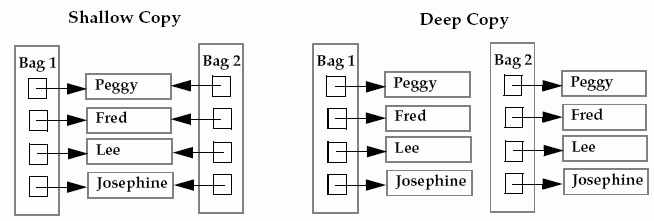 Operator overloading
Compiler sees an expression consisting of an argument followed by an operator followed by an argument, it simply calls a function.
An operator is simply a function call with a different syntax.
There must be a previously declared function to match that operator
Operator overloading is just “syntactic sugar,” which means it is simply another way for you to make a function call.
Is the knowledge about operator wrong ?
Maybe everything they know about operators in C is suddenly wrong

Operators for built-in types won’t suddenly start working differently

Overloaded operators can be created only where new data types are involved
1 << 4;
won’t suddenly change its meaning
1.414 << 1;
won’t suddenly start working.
Thank you
Next Lecture: Polymorphism
Object Oriented Analysis and Design (CS 212)